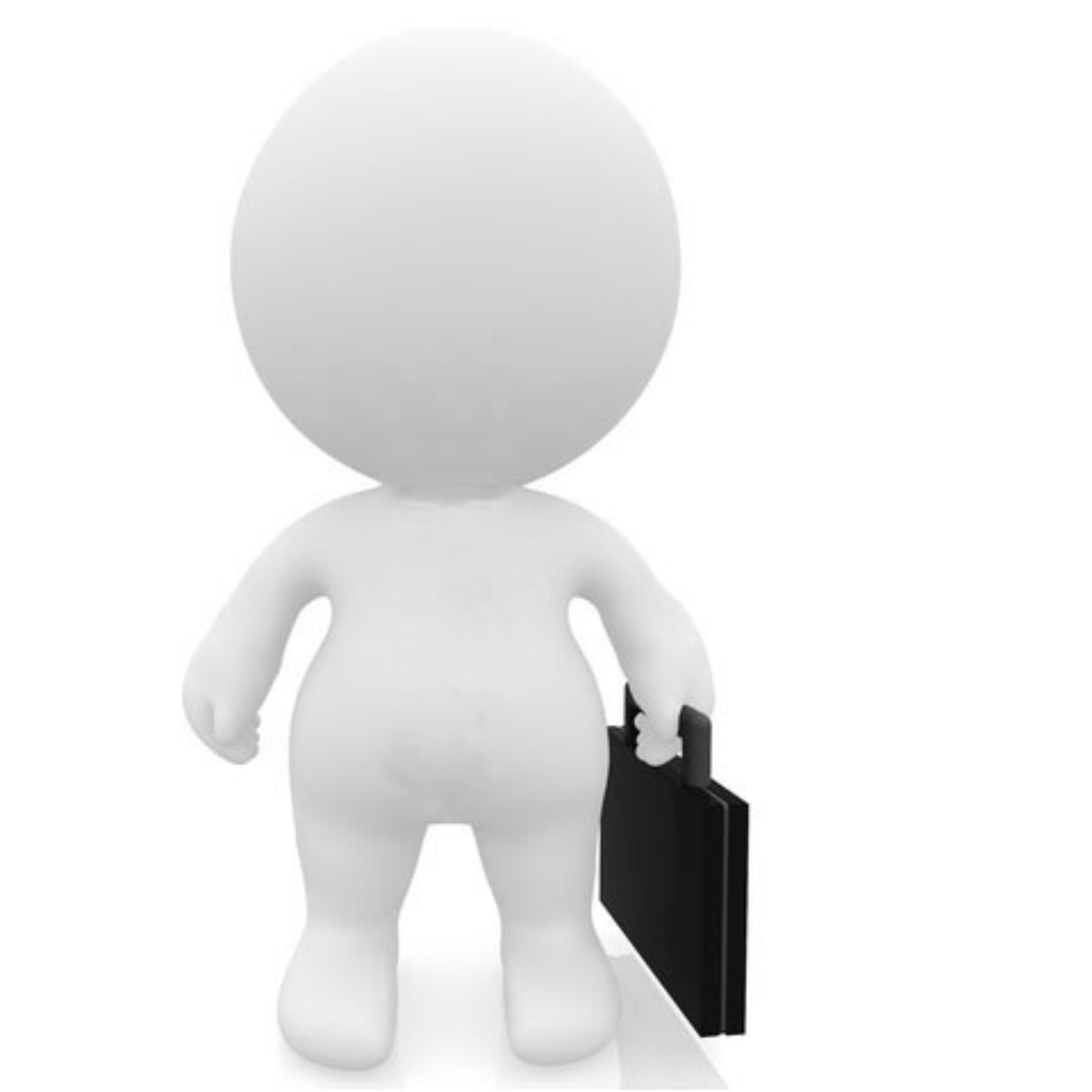 Применение метода казуса (кейса) в педагогической практике
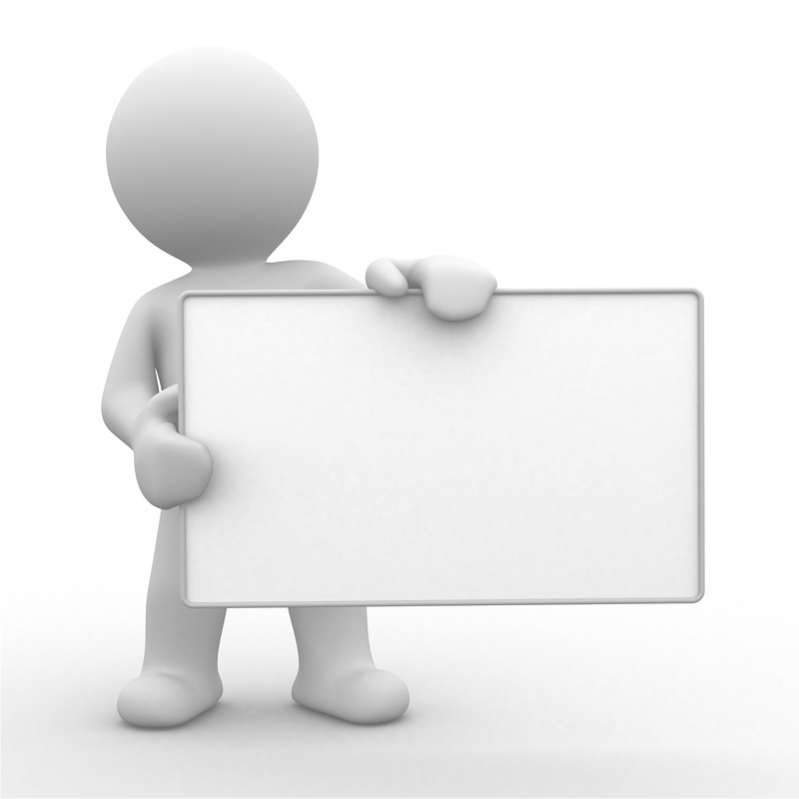 История возникновения
Зародился в бизнес-образовании США
1910 год – впервые использован в Гарвардской школе бизнеса.
1921 год - метод перекочевал в профессиональное образование.
1987 год – впервые использован в России в высшей школе и в учреждениях дополнительного профессионального образования педагогов.
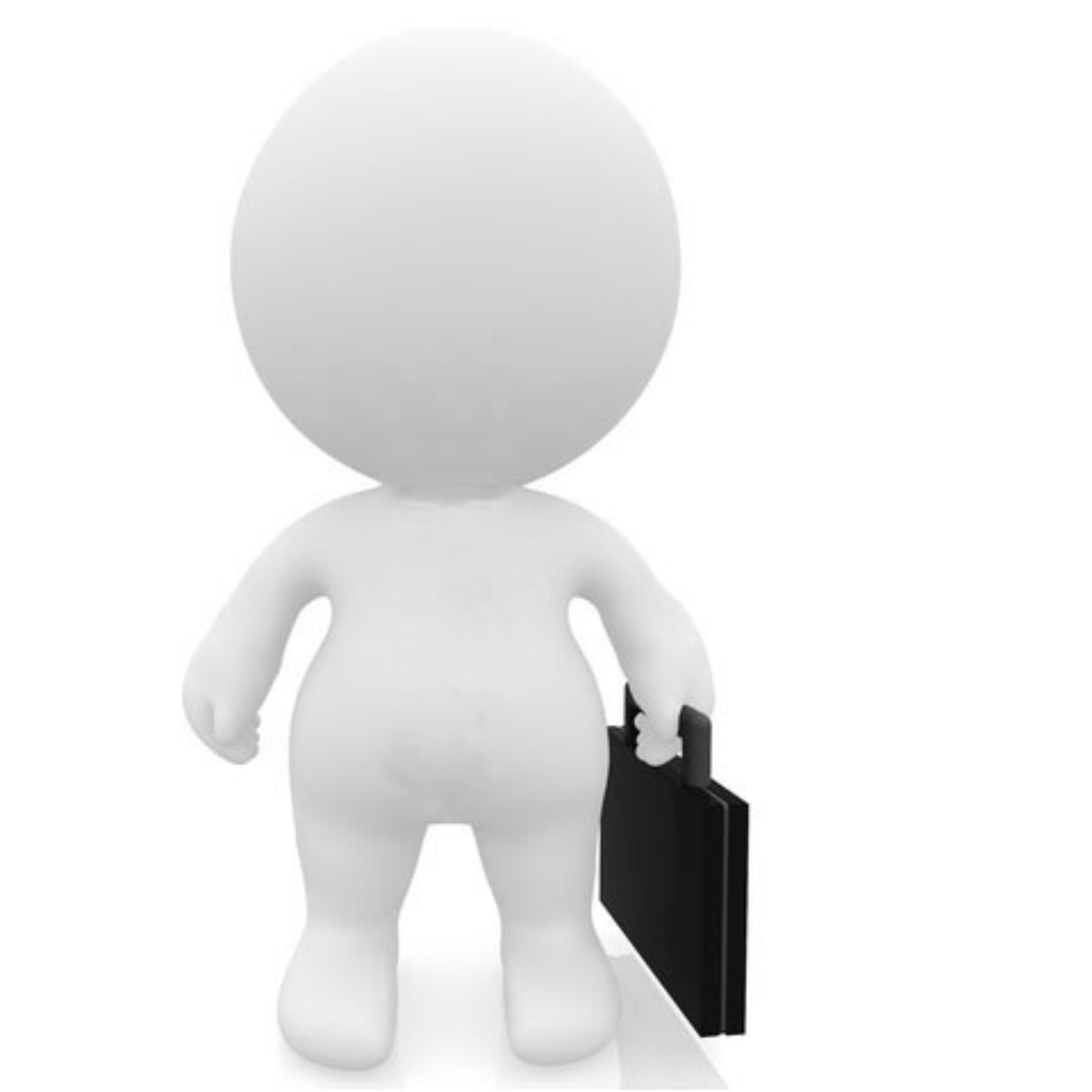 Применение метода казуса (кейса) в педагогической практике
Этимология понятия «кейс-метод»
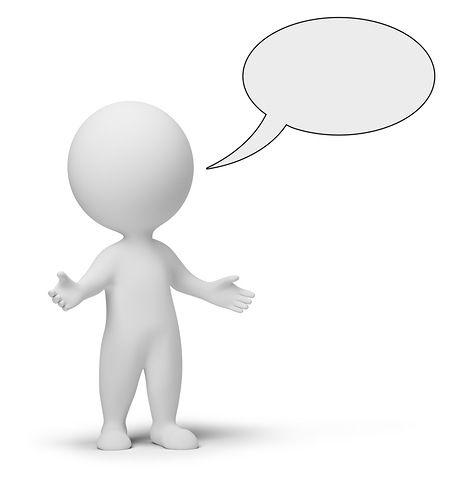 метод обучения, использующий описание реальных ситуаций

Волас  Донам
Иначе:
Метод казусов
Метод ситуационного обучения
Метод конкретных ситуаций
Метод «прецедента» или «случая»
Теоретико-практическое 
основание  кейс-метода
Интерактивный метод обучения
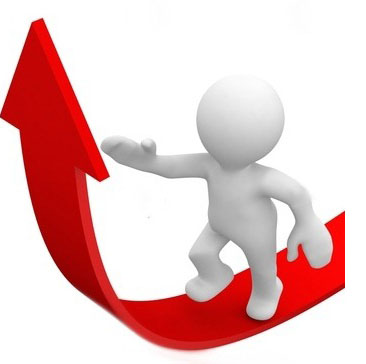 Проблемно-поисковый анализ
Развивающее обучение
Ориентация на создание ситуации выбора
Обучение через анализ собственного опыта
Кейс, как инструмент метода
это описание конкретной ситуации, которая имела место быть в той или иной практике, которая содержит в себе некоторую проблему, требующую разрешения.
Содержит:
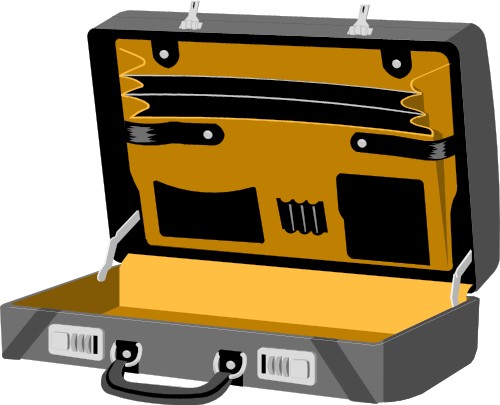 Проблему, содержащую в себе несколько вариантов ее решения;
Вспомогательную информацию;
Задание
Источники формирования кейса
Реальные события из жизни;
Художественная и публицистическая литература;
Произведения искусства;
Научные статьи, монографии;
Интернет;
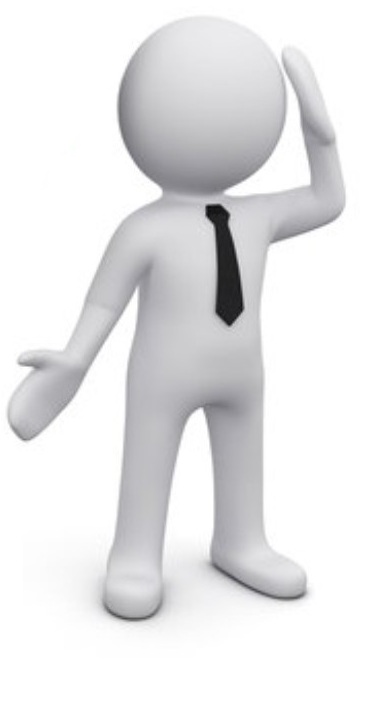 Виды кейсов
«Полевые»
«Кресельные»
Методика работы по кейс-методу
Этапы работы с кейсом
I ступень знакомство с содержанием кейса:
Сопоставление важных аспектов проблемы;
Поиск и оценивание информации;
Характеристика действующих лиц;
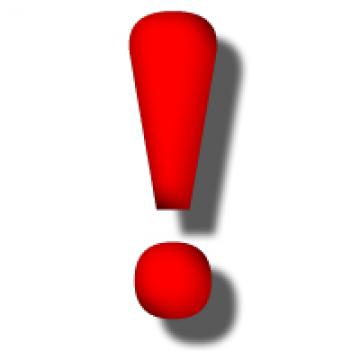 IIступень – рассмотрение альтернатив:
Разработка различных решений;
Изучение альтернативных вариантов;
III ступень – принятие решения:
Оценка вариантов решения проблемы;
Выбор оптимального решения
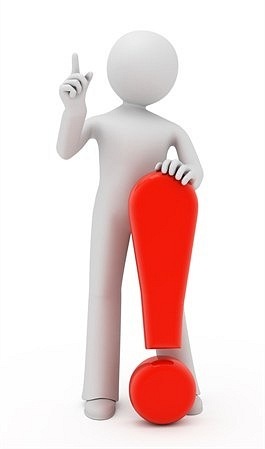 IY ступень - презентация решения:
Оглашение сути проблемы;
Представление решения;
Аргументация выбора;
Y ступень – сравнительный анализ:
Анализ стратегий поиска решений;
Разработка плана мероприятий по реализации  решения;
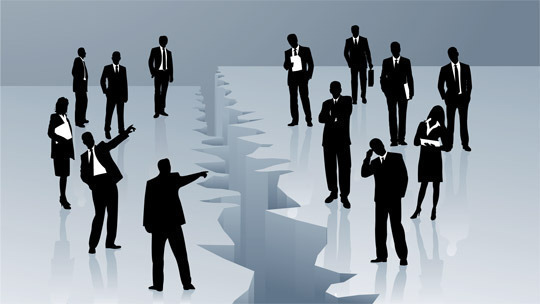 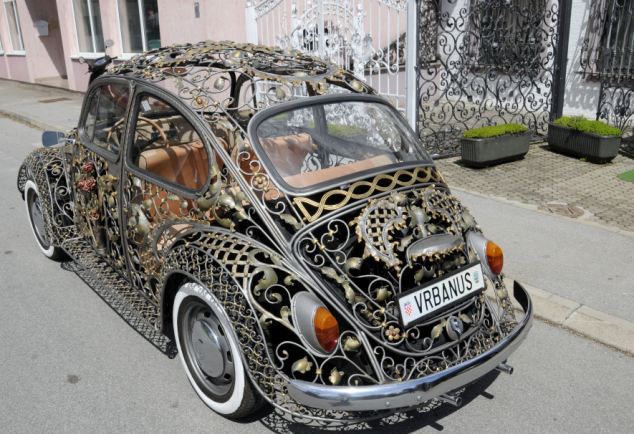 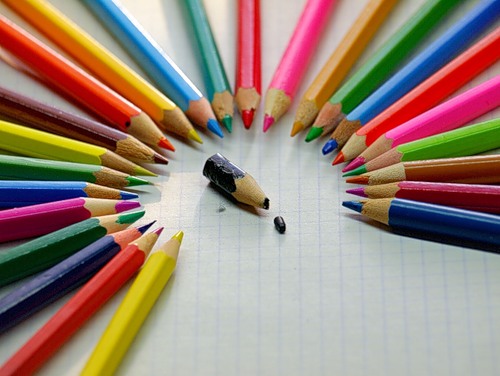 2 кейс
1 кейс
1. Какие варианты использования данного автомобиля вы можете предложить?2. Предложите способы модернизации авто с учетом погодных условий
Как могут развиваться события в коллективе?
Решите проблему путем выбора наиболее приемлемого варианта для сохранения коллектива?
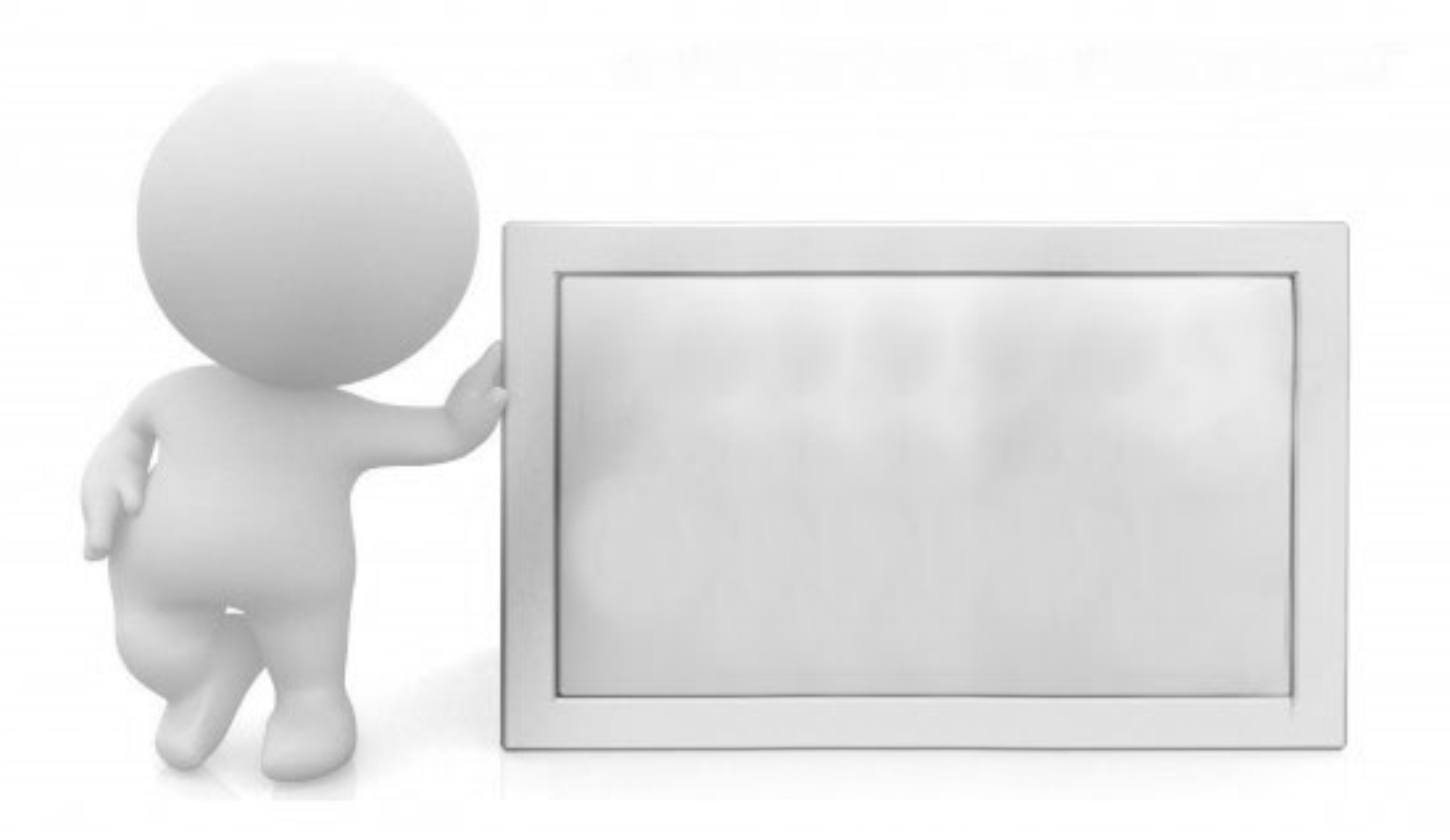 Значение кейс-метода
Ориентир на формирование умений и навыков;
Сотворчество педагога и обучающегося;
Получение знаний по тем дисциплинам, где нет однозначного ответа на поставленный вопрос;
Педагог -  диспетчер процесса сотворчества;
Использование в процессе обучения и контроля знаний;
На занятиях  с использованием кейс метода зрителей нет, участвуют все.
Преимущества и недостатки метода
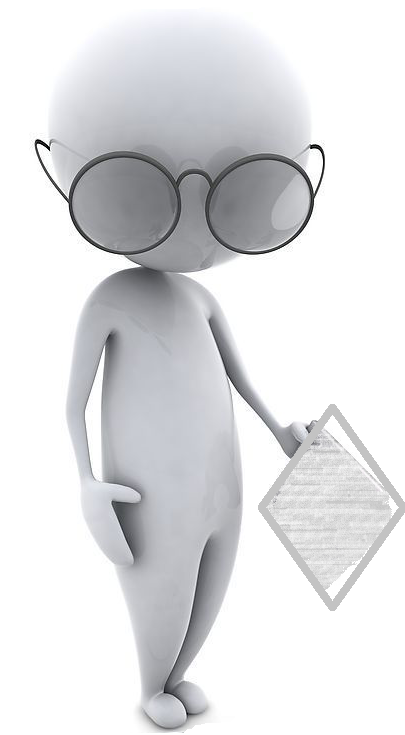 Деятельность индивидуально и в группах;
Высокая активность обучающихся;
Самостоятельная познавательная работа;
Педагог только руководит процессом;
Эффективная обратная связь;
Диалоговые и полилоговые формы общения;
Формирование коммуникативных компетенций;
Предоставляется больше возможностей для работы с информацией, оценки альтернативных решений;
Гибкость, вариативность метода.
Трудоёмкая подготовительная деятельность педагога.
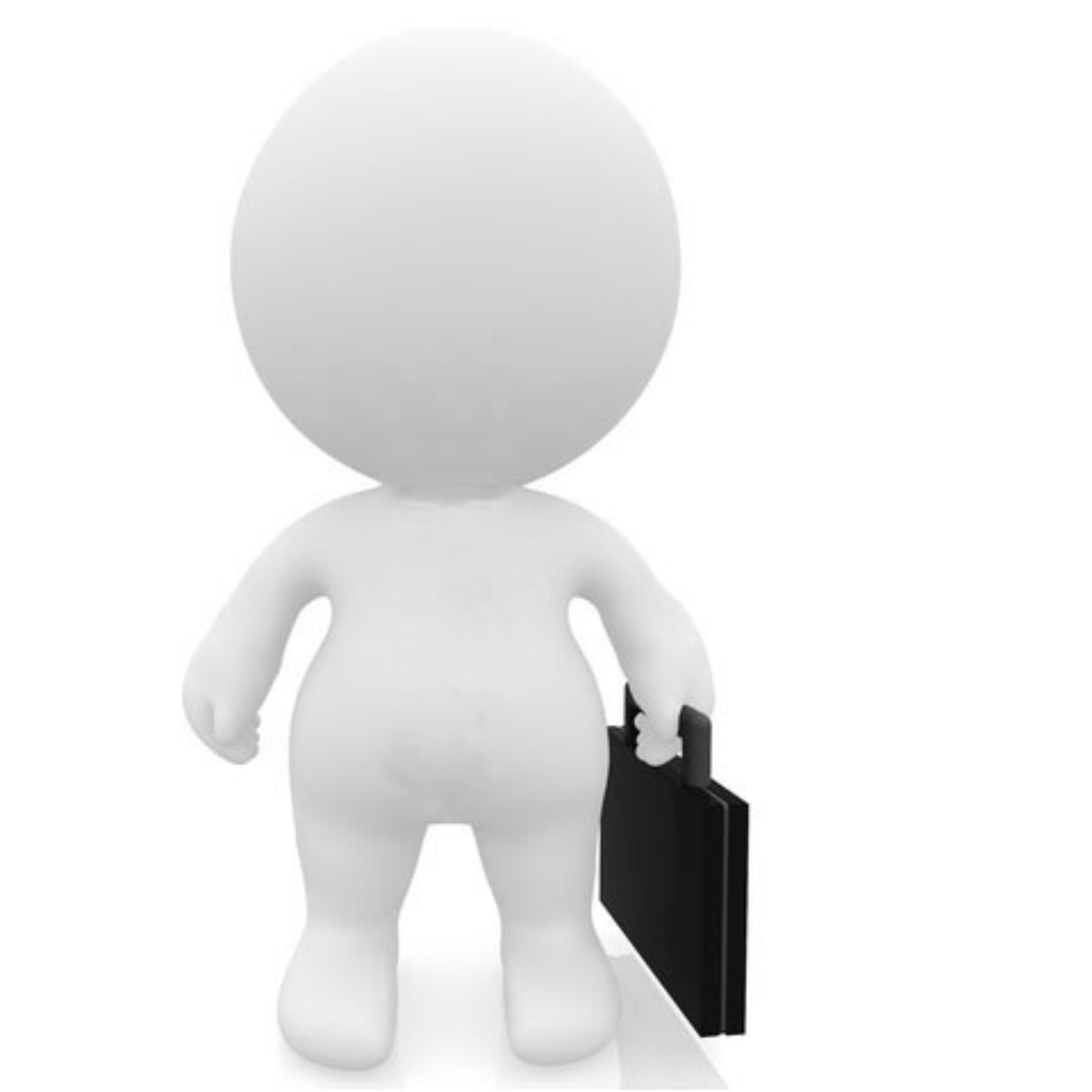 Умный учится на чужих ошибках, а очень умный на кейсахНародная мудрость